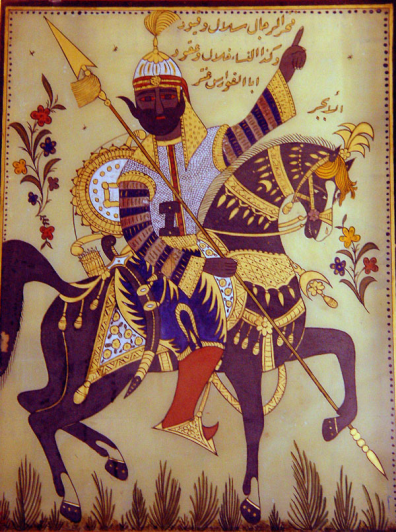 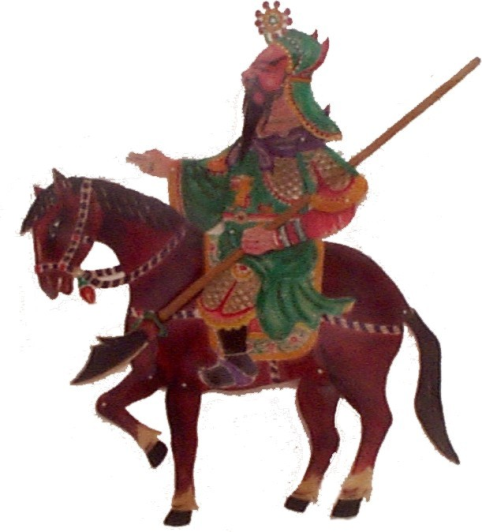 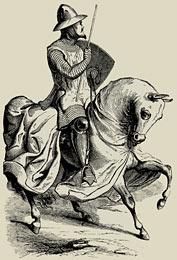 History of the World
From the rise of the human race 
to the twilight of the old world
Four themes for the course
What should our proper daily conduct and attitude to life be?
How is happiness and well-being achieved?
Is there a reality higher than humans, and how should this affect the way people live?
Why and how should people live together in a society?
How is control gained and held by a ruling power?
What is the best way to run a state?
Are we all created equal? How are hierarchies legitimized?
Does our individual philosophy or religion have a bearing on this question?
What is the nature of history?
Is the past useful for the present? 
How should history be written? 
What advances have been made in science and technology?
For what reason are these advances made?
How do these advances affect our society?
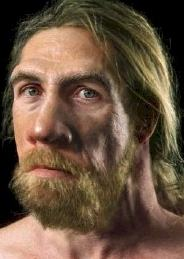 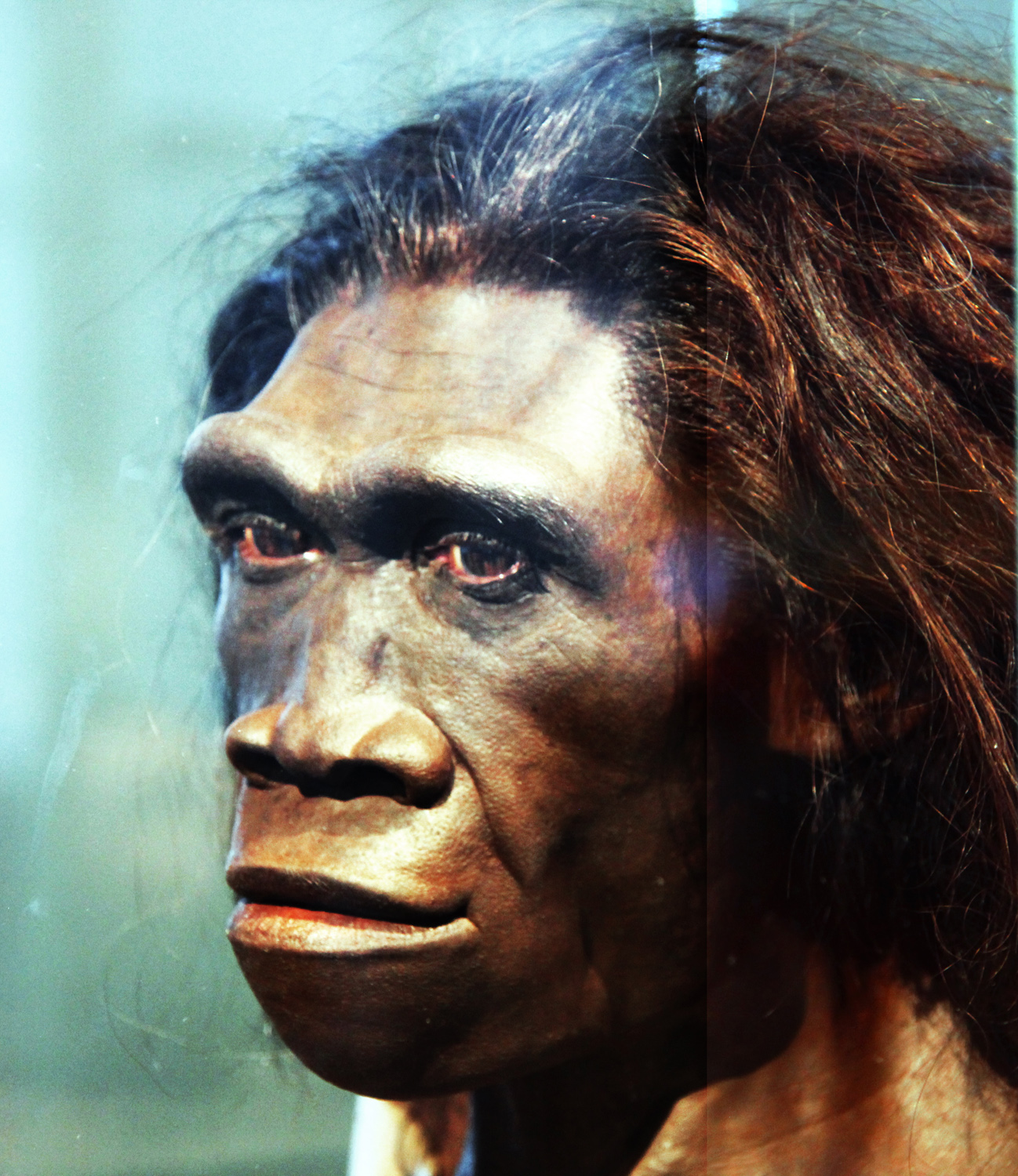 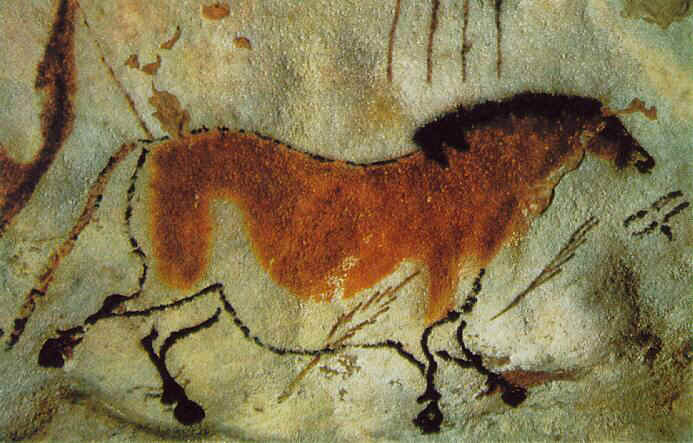 The Stone Age
The Earliest Societies
(2.3 million years ago to 3300 BCE)
Paleolithic Period (2.3 m.y.a.-12,500 BCE)
The First Humans
Homo habilis (2.3-1.6 m. years ago)
Homo erectus (1.8 m.-27,000 years ago)
Homo neanderthalensis                  (130,000-25,000 y.a.)
Homo sapiens                               (200,000 y.a. to present)
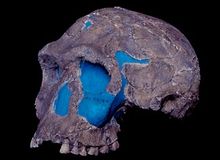 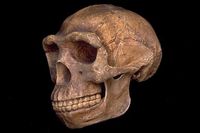 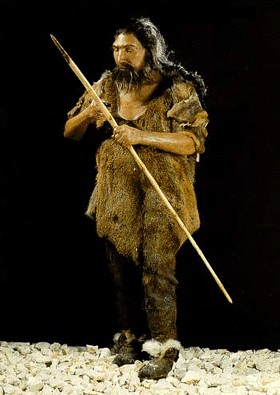 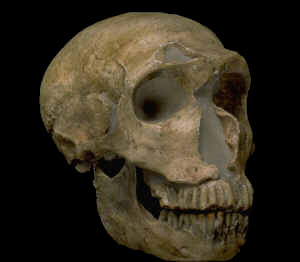 Key Terms
Homo habilis
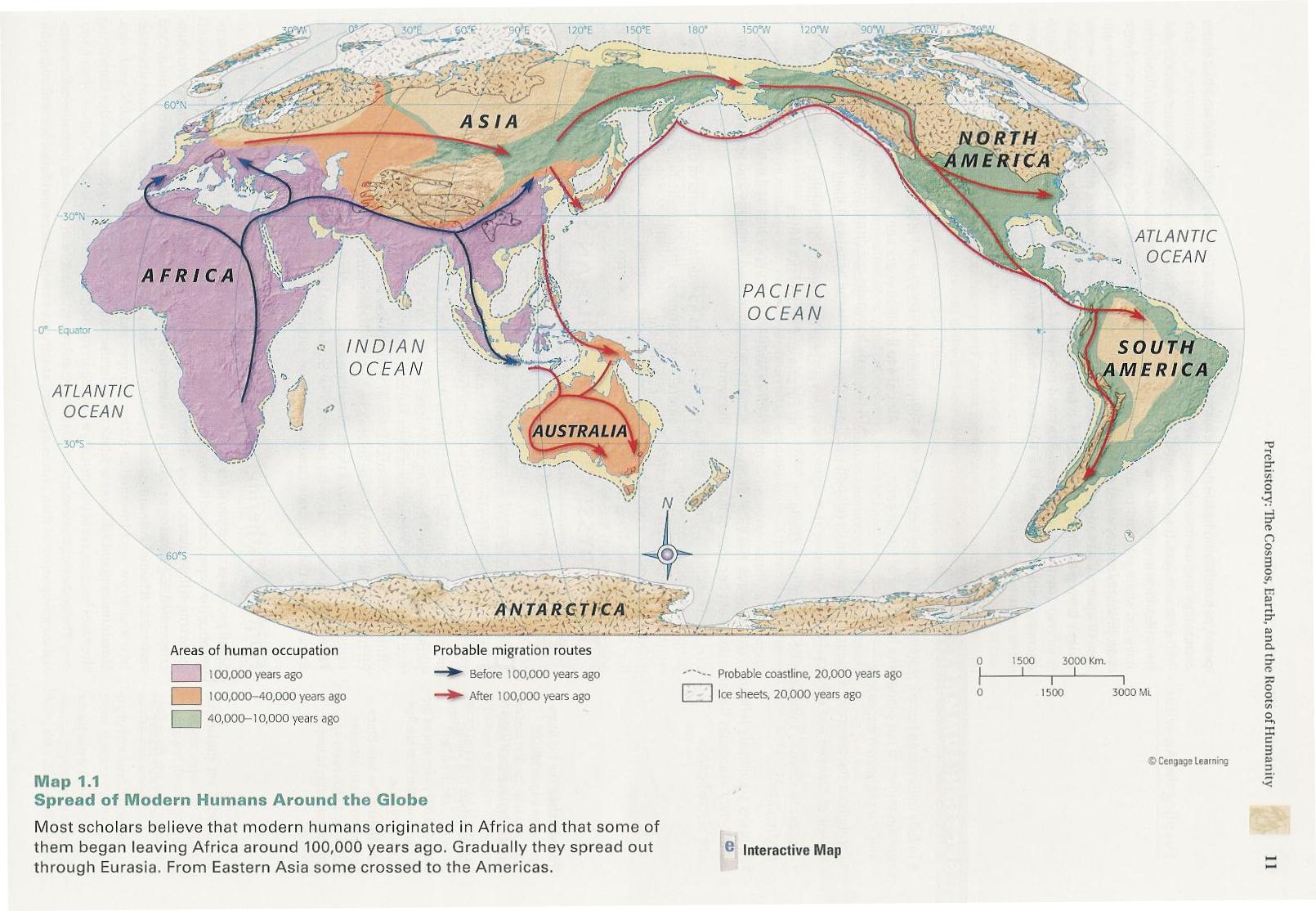 Mesolithic Period (12,500 – 8,300 BCE)
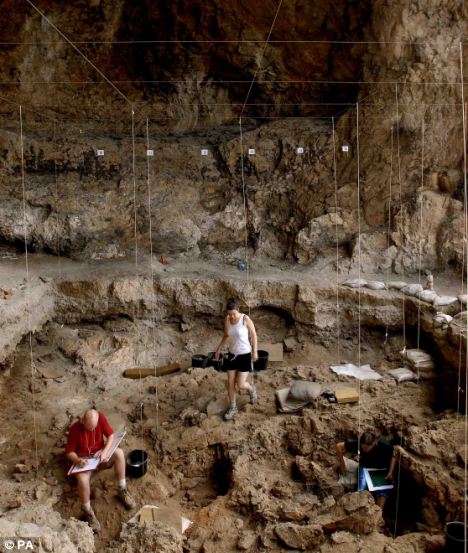 Natufian Culture
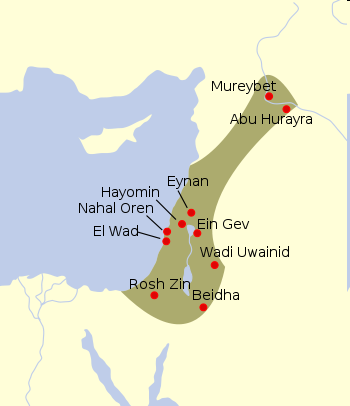 Key Terms
Natufian Culture
Hilazon Tachtit
Neolithic Period (8,300-3,300 BCE)
From Hunting and Gathering to Agriculture
Forms of Social Organization
Law and Government
Religion, Magic, and Science
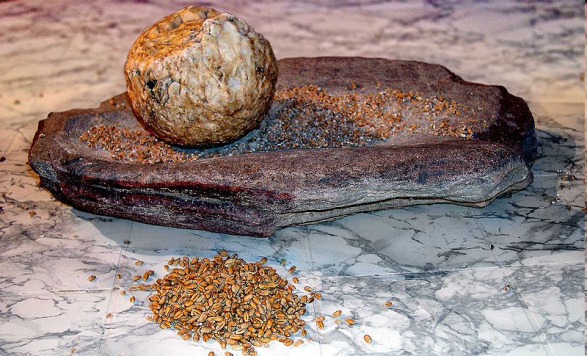 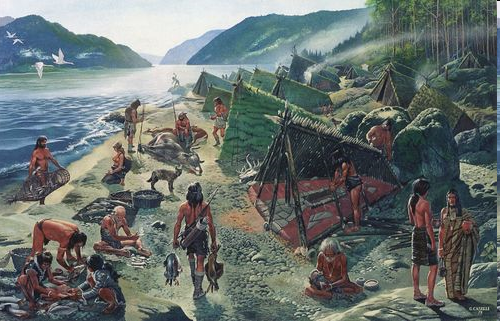 Key Terms
Neolithic Revolution
animism
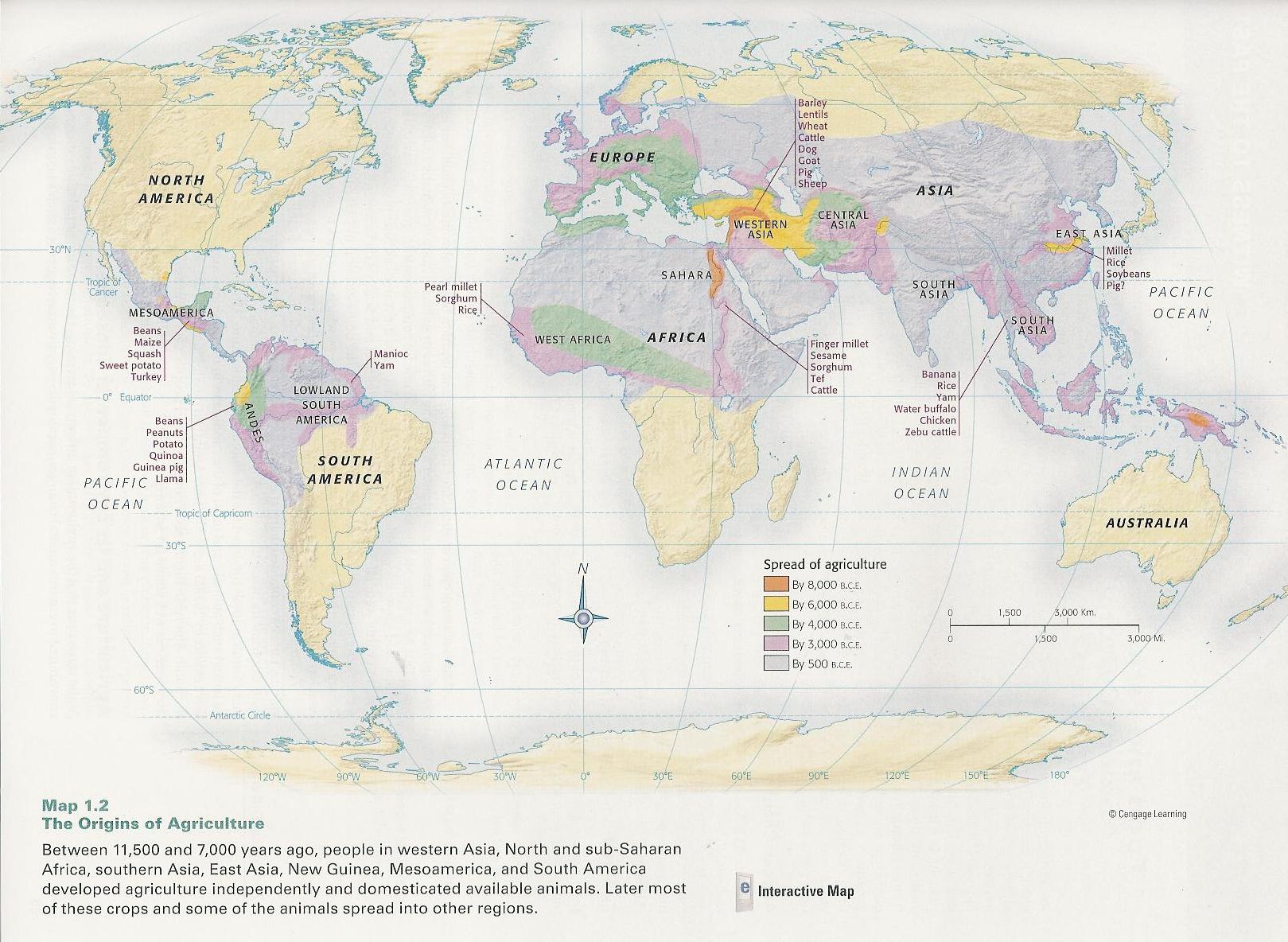 Jericho
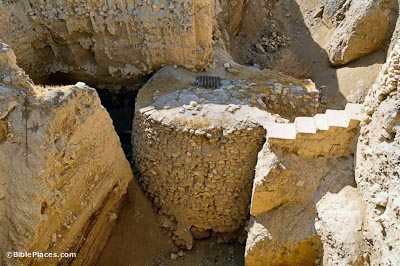 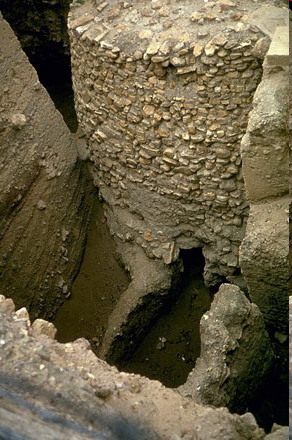 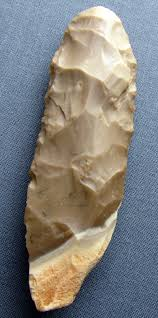 Jericho
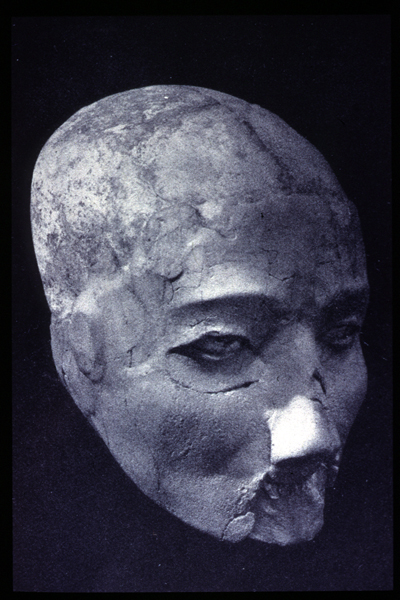 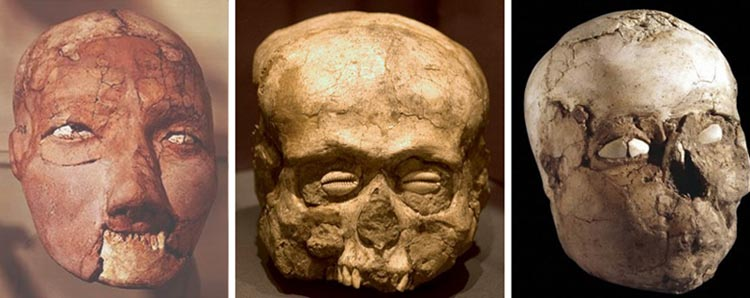 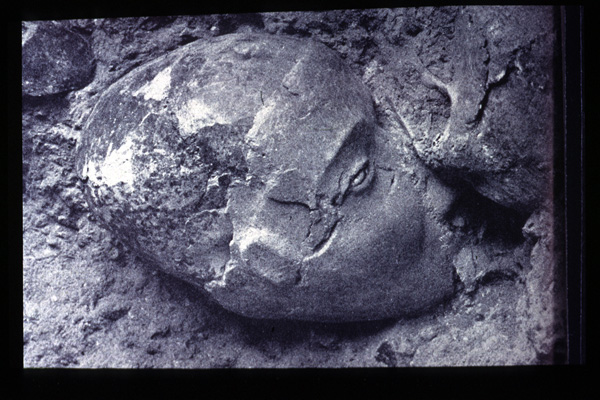 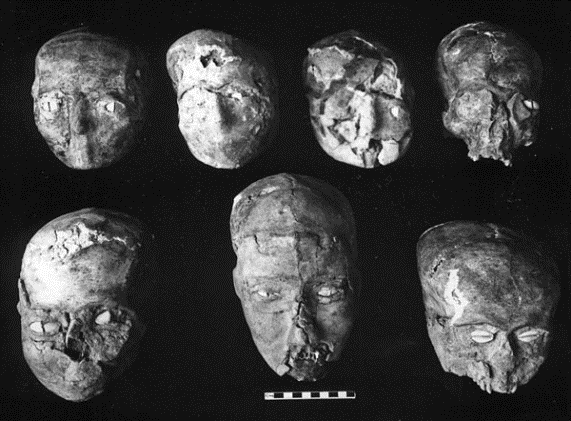 Ain Ghazal
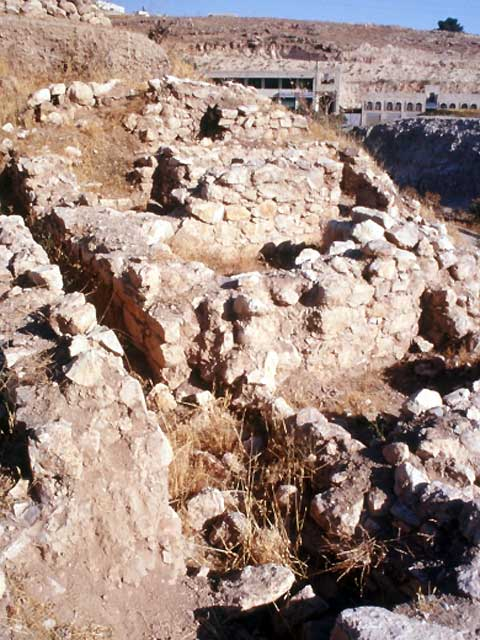 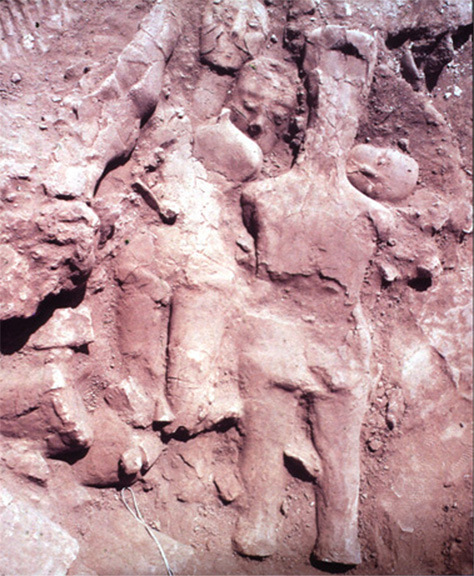 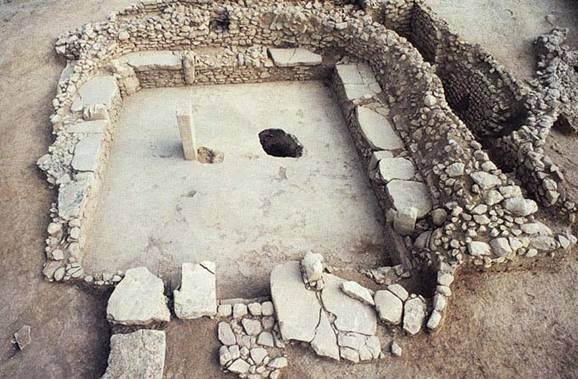 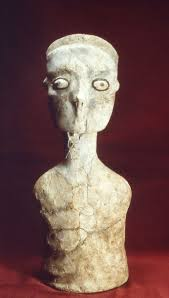 Ain Ghazal
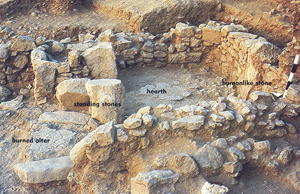 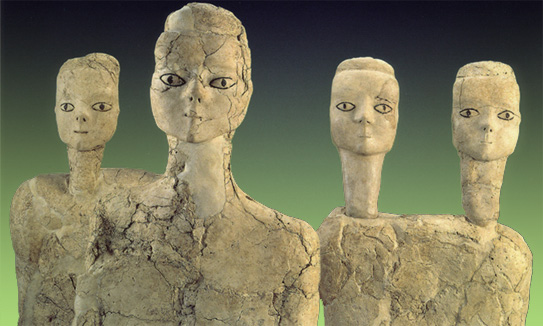 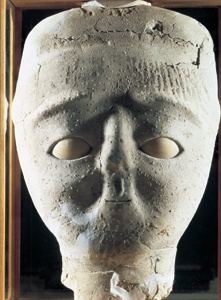 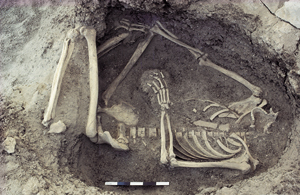 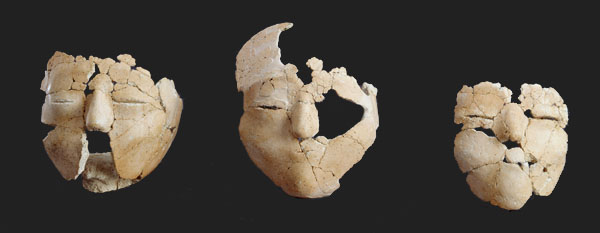 Çatalhöyük
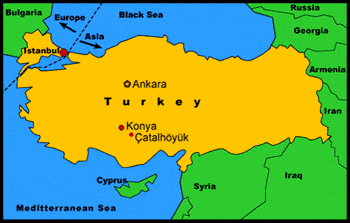 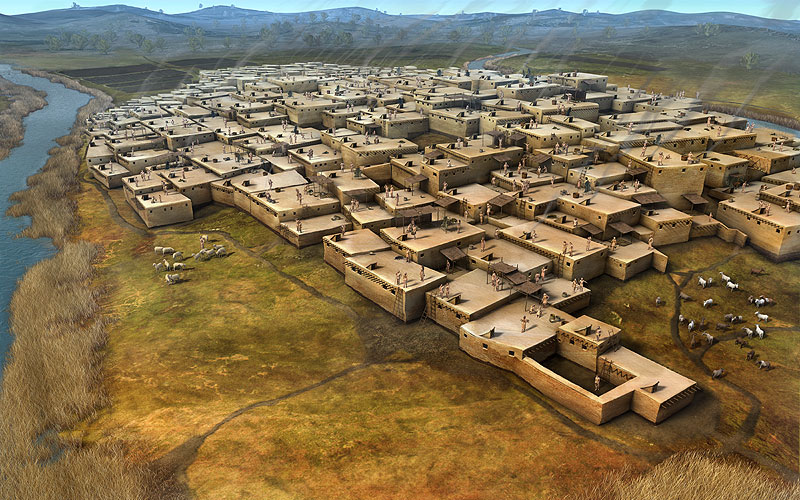 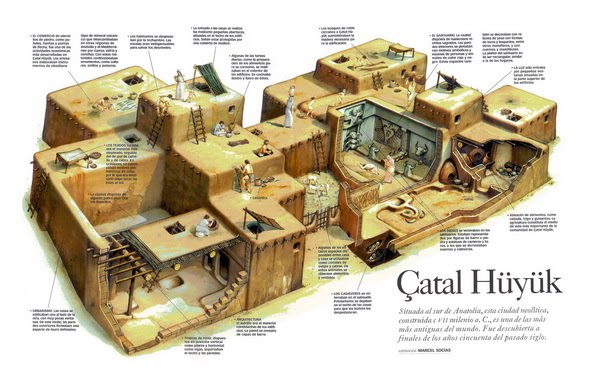 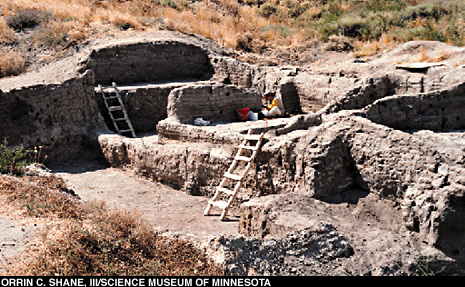 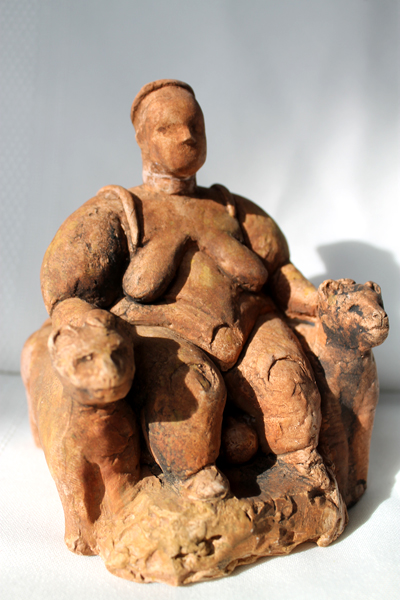 Çatalhöyük
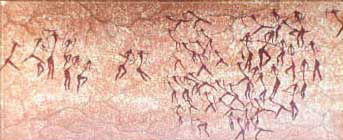 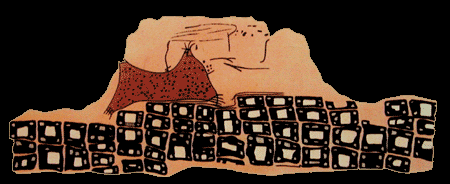 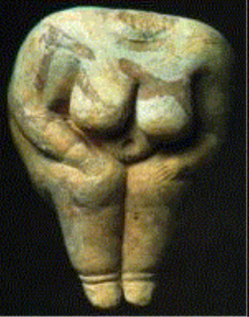 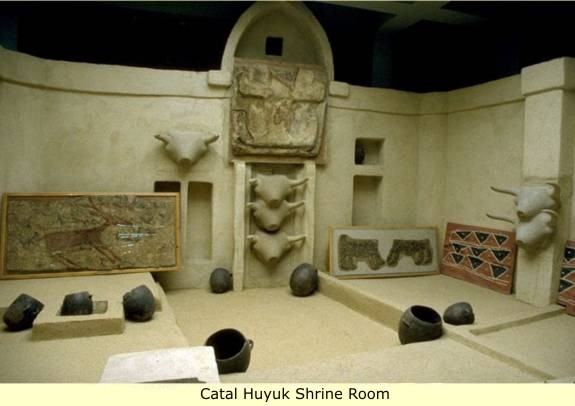 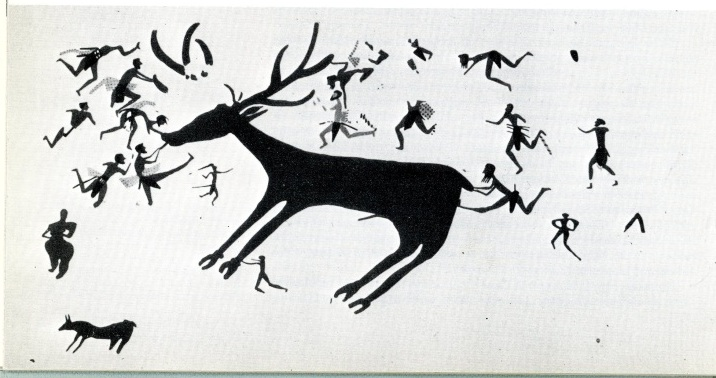